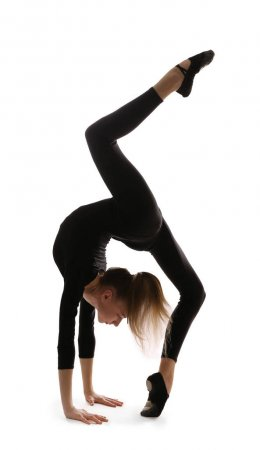 Mein Hobby
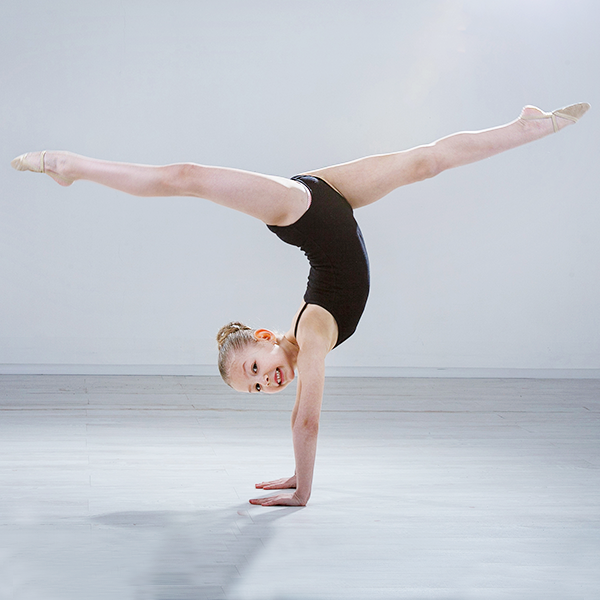 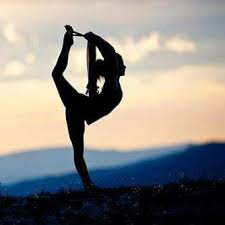 Ich bin Karolina.

Ich mag Akrobatik. Das ist cool.
Ich höre Musik gern und spiele Klevier.
Ich mag Volleyball .
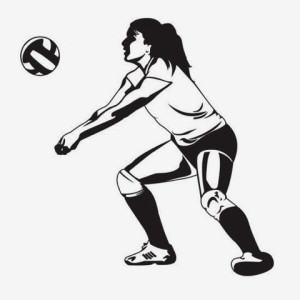 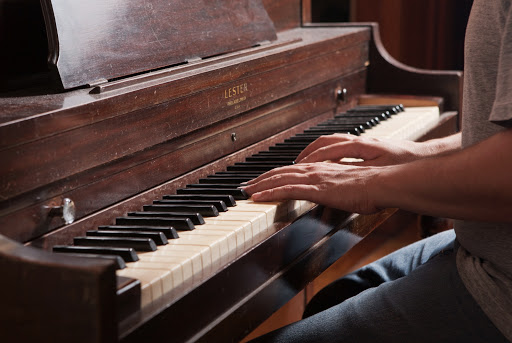 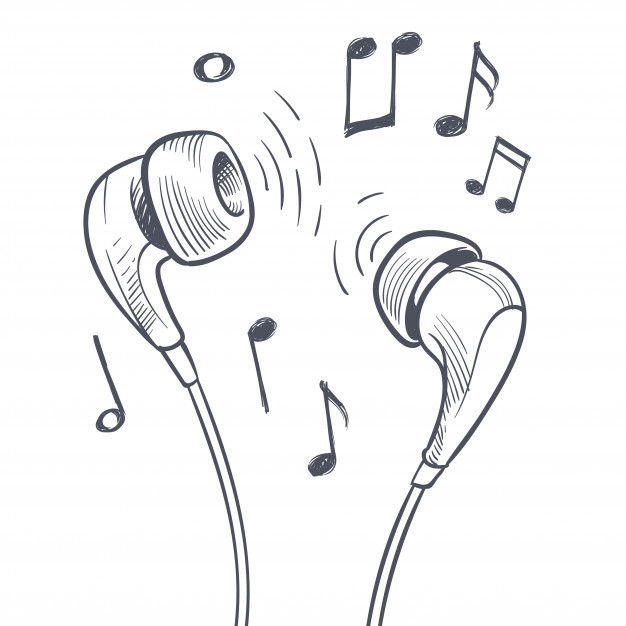 Ich koche auch gern mit Freundinnen. Schau mal an.

https://youtu.be/XOqRA716IJU